Úvod do studia programu Zdravotnické záchranářství
Michal Pospíšil
Vítejte !
Informační systém IS a MS Teams
Kredity
Základní informace o programu
Časový press
Kredity, prerekvizity a přihlašování se v IS
Opakované předměty
Povinná výuka
Zahraniční stáže
..další
[Speaker Notes: Opakovaný předmět je nutno zapsat  - neudělá v řádném ani opravném termínu, ani v následujícím opravném v dalším semestru -  > je nutno  předmět zapsat na další semestr

Je jeden řádný a dva opravné termíny -> pokud není vyčerpán, je automaticky zapsáno F

Absence v povinné výuce je třeba omluvit na studijním oddělení

Neposouvejte termíny a nespoléhejte se, že jich bude mnoho vypsaných

Jídlo ISIC, KUK, ..chtějte po lektorech požadavky k ukončení předmětu, chtějte literaturu-či možnosti výuky

Podmínka pro zapsání do 2. semestru je 20 kreditů]
Představovací hra: Jmenovka za „nechci se chlubit, ale…“
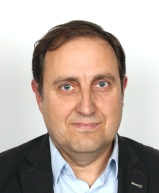 Vedení fakulty a kmenový lektoři
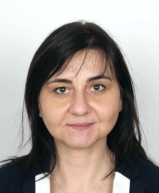 prof. MUDr. Martin Repko, Ph.D.
prof. PhDr. Andrea Pokorná, Ph.D.

MUDr. Dagmar Seidlová, Ph.D. (garant programu)
PhDr. Bc. Radek Přecechtěl, Dis. (kmenový vyučující)
Mgr. Michal Pospíšil (koordinátor studijního programu ZACH)
MUDr. Jana Kubalová (náměstkyně pro vzdělávání a krizovou připravenost ZZS JMK)
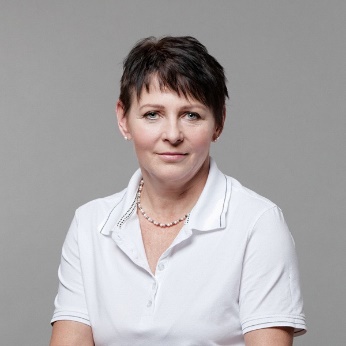 KOPA
Katedra ošetřovatelství a porodní asistence, Kamenice 3
Základna: Komenského náměstí 2, 3. patro
Transformovaný systém oše. péče -> Bc. Studium ZACH
Odborné učebny (343, 332)
Proočkovanost (nejpozději do 6. ledna) - potvrzení
Praxe
Oblečení
Středy
[Speaker Notes: Seznamte se s pomůckami
Chování na praxi  - chování ke kolegům, zaměstnancům ale především k pacientům – reprezentujete LF MUNI.

Nutnost opatřit si uniformu na praxe. Rozdat identifikační kartičky poslané studijním odd., které budou nosit ve visačce. Kontrola proočkovanosti na Hep. B, informace o nutnosti očkování proti Hep. A, alespoň 1.dávky, pro praxi u ZZS (donést nebo poslat potvrzení obého nejpozději do 15. ledna). Lehce pravidla slušného chování, nutnost vyzouvání se do učeben 343 a 332 (koberec, nácviky na zemi, atp.)]
Základní pravidla
Když jeden mluví, ostatní naslouchají
Otevřené dveře
Respekt
Oslovení
Pochopení stačí
Základy etikety
Pokročilá komunikace v týmu – uzavřená smyška „closed loop“
[Speaker Notes: Pochopení neznamená vždy souhlas]
Kdyby někdo nevěděl…
Seznam studentů
Bydliště – kvůli odborné praxi
Kontakt
Jazykové schopnost (další slide)
Střední škola / Gymnázium
Kurz ZZA
Alergie
Sebehodnotící tabulka jazykové schopnosti
Forma komunikace
MS Teams a školní email

Pokuste se vyvarovat jednomu společnému emailu

Nahrávky pouze se svolením
[Speaker Notes: Další fotografie – videa – nahrávky apod….záznamy nikdy bez svolení lektora

Vysvětlit rozdíl, mezi oficiální a neoficiální komunikací.]
Co dělat když už nemůžu?
[Speaker Notes: Je několik možných alternativ a druhů výuky. 
Každý má jiný typ paměti a stylu učení – přizpůsobte se – najděte si sobě vlastní.
Klasické „šrocení“ není vždy efektivní. Zkuste se zeptat – když vám něco nepůjde do hlavy.]
Není hloupých dotazů…
[Speaker Notes: Pokud dodržujeme normy slušné komunikace….a nezneužíváme dobroty hodných lidí a nepřenášíme negativní formu komunikace na jiné, naopak se ji snažíme konstruktivně řešit a diskutovat.

Nemusíme mít stejný názor, ale shodnout se na bazálních věcech je nutné ->]